sURREALISM
Art 2
Movement was created by Poet Andre Breton in 1924
Major Players included…
Max Ernst
Joan Miro
Salvador Dali
Rene Magritte
Overview
Salvador dali
The accommodations of desire 1929
The enigma of desire, Mother
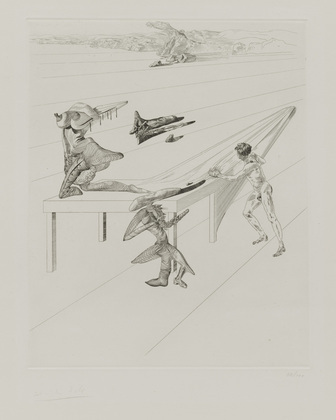 Biography of Salvador dali
Rene Magritte
[Speaker Notes: René Magritte was born at Lessines, in the Hainaut, on November 21, 1898. The oldest of three children, his childhood was marked by many moves of family abode, the financial woe due to commercial setbacks of his father and, above all,  the dramatic death of his mother in 1912 who drowned herself in the river Sambre.]
This is not a pipe
Glocanda (mine of wealth)
The Empire of light 2
The palace curtains 3
The portrait
The false mirror
CREATE AN ORIGINAL AND DYNAMIC COMPOSITION THAT REFLECTS THE SURREALIST ART MOVEMENT
YOUR CHALLENGE
DYNAMIC COMPOSITIONS
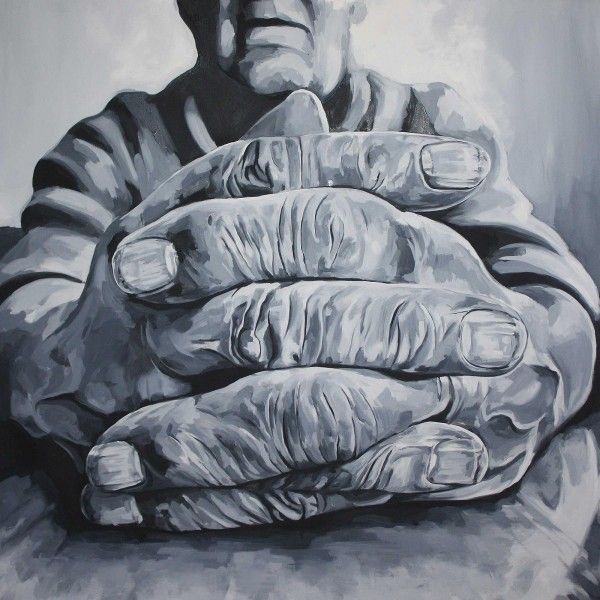 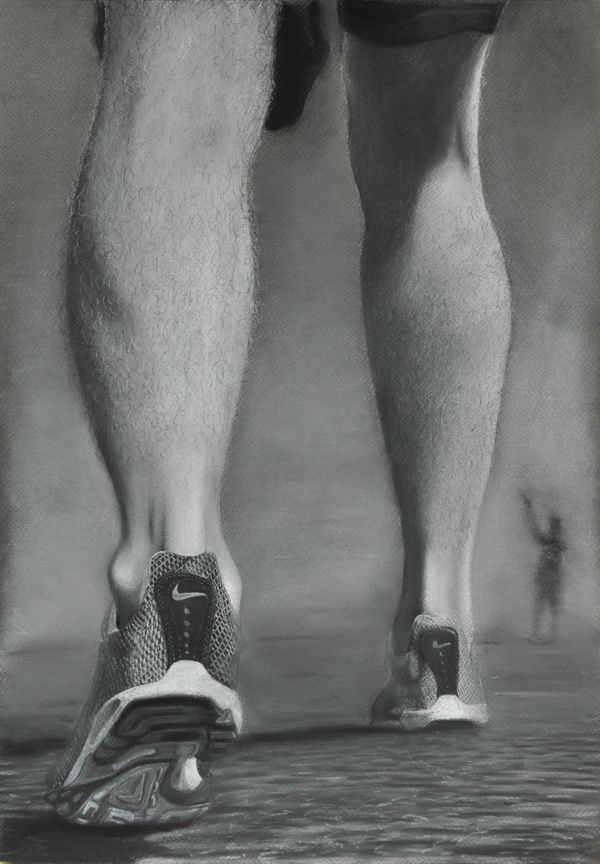